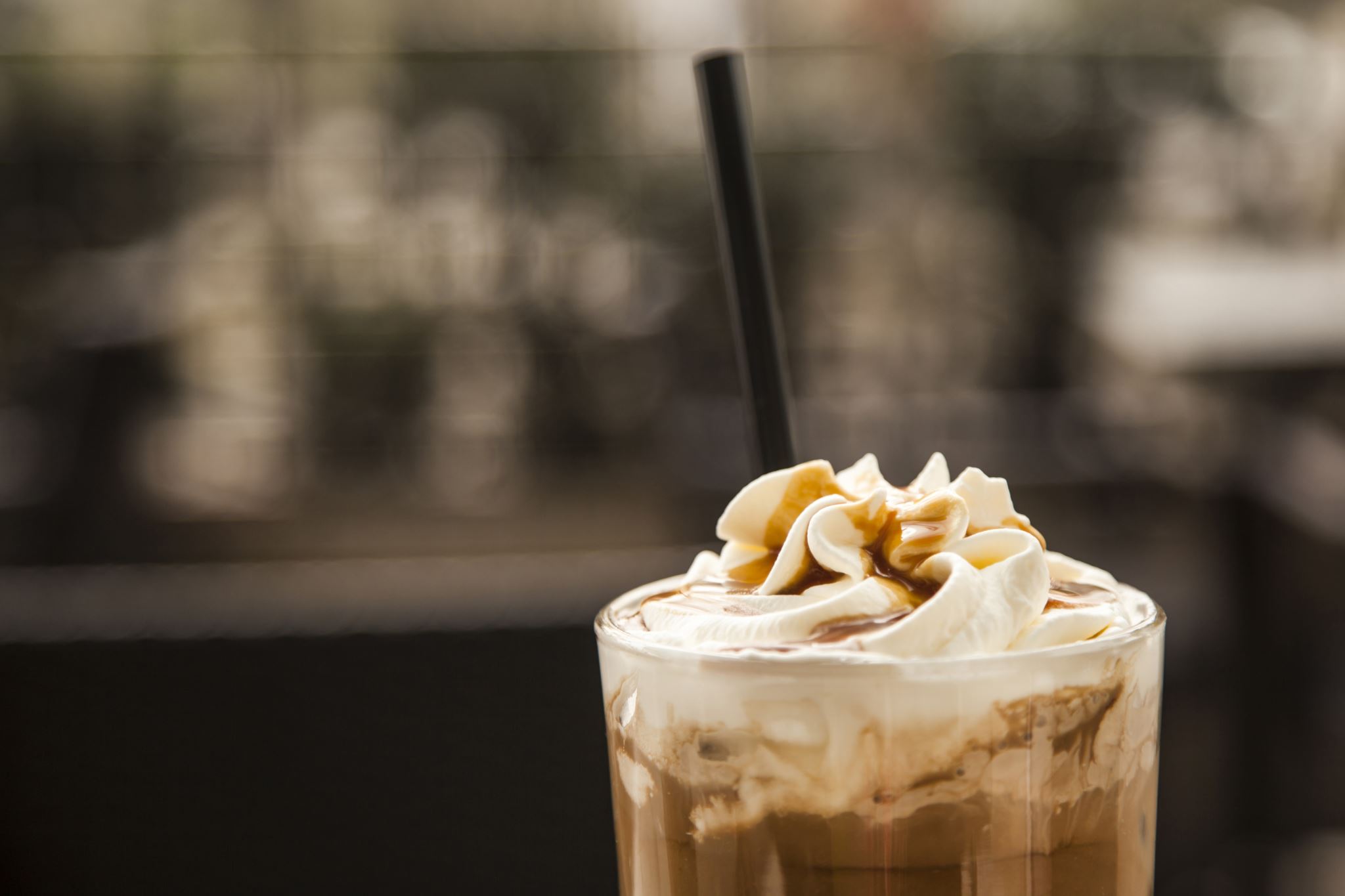 Altinn-kaffe
Status og planer
11. november 2020
Lars Vegard Bachmann, produkteier
Jobbet med siden sist
Flere sider i et skjema – førsteversjon fullført
Event-arkitektur – førsteversjon fullført*
Enkeltfeltvalidering – førsteversjon fullført
POC på datamodellering
Rettet 16 bugs – bl.a.
Filopplasting av «uvanlige» formater
Svakheter i kodelistebehandling
Jobber med nå
Automatisk sletting ved innsending
Analyse/design – hvordan elementer fremstår i innboks
Første analyse – muligheter for signering
Analyse – tilgang til events uten pålogging?
«Myke valideringer»
Forside på altinn.studio
lvb@digdir.no
https://altinnstudio.slack.com
Spørsmål? Kommentarer? Ønsker om tema?